Bandwidth ManagementLast Update 2013.07.121.9.0
Copyright 2012-2013 Kenneth M. Chipps Ph.D. www.chipps.com
1
Objectives
Learn how to determine how much bandwidth is required for a WAN link
Learn how to make optimum use of the link
2
Copyright 2012-2013 Kenneth M. Chipps Ph.D. www.chipps.com
Bandwidth Required
An application may work fine on a LAN when being tested, but not when deployed to remote sites
The problem is failure to account for
Using a file protocol not suited for a WAN link
The inherent limitations of TCP
Mistaking capacity for throughput
Latency
Frame loss
3
Copyright 2012-2013 Kenneth M. Chipps Ph.D. www.chipps.com
File Protocol Used
If whoever created the application selected a protocol that is too chatty for a WAN link, such as CIFS, this will require much higher traffic than is actually needed for the application
CIFS for example requires an acknowledgment for each transmission
4
Copyright 2012-2013 Kenneth M. Chipps Ph.D. www.chipps.com
TCP
TCP has several well known and currently unfixable limitations, such as limited window sizes and too many acknowledgments
TCP provides reliable transportation of data between two end points
The sender sends data as a stream
The bytes in the stream are identified by a sequence number
5
Copyright 2012-2013 Kenneth M. Chipps Ph.D. www.chipps.com
TCP
The receiving end lets the sender know it received everything – In other words it acknowledges receipt - by sending the sequence number of the next byte of data that it expects to receive
This is the acknowledgment number
The receiver also tells the sender how much data it can send in the next stream by sending its TCP Window Size
6
Copyright 2012-2013 Kenneth M. Chipps Ph.D. www.chipps.com
TCP
When this stream is sent over a high latency connection, such as satellite or over a very distance, the latency significantly impacts throughput since these acknowledgements must be sent and received before the next block is sent
7
Copyright 2012-2013 Kenneth M. Chipps Ph.D. www.chipps.com
TCP
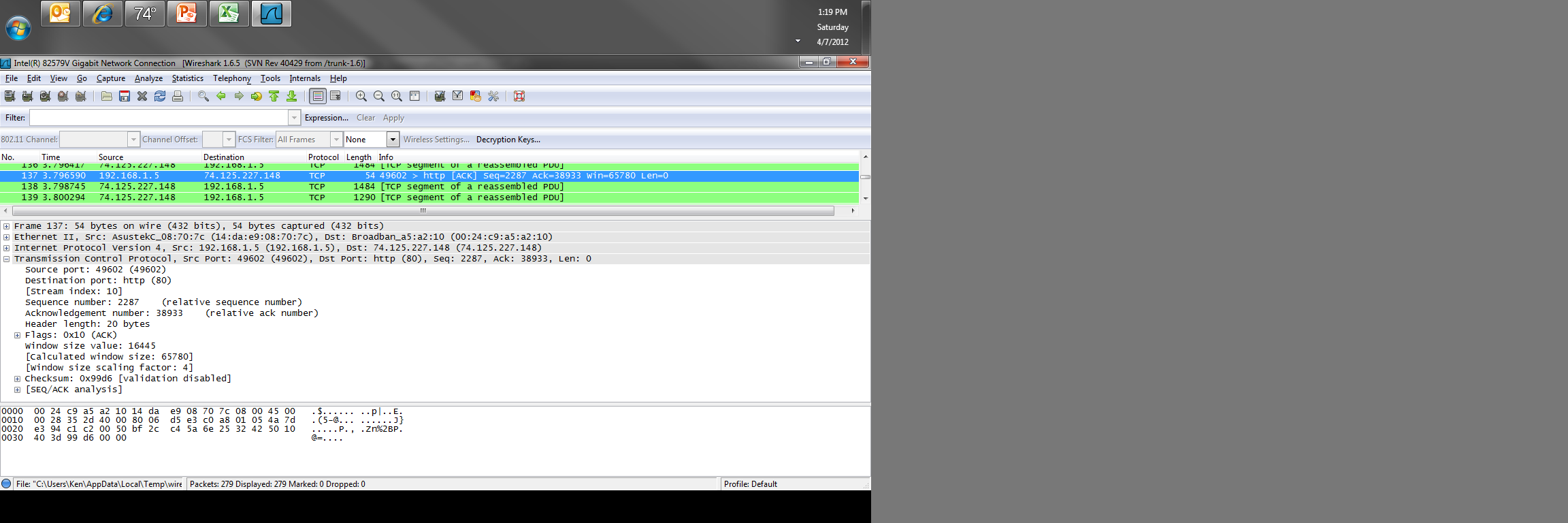 8
Copyright 2012-2013 Kenneth M. Chipps Ph.D. www.chipps.com
TCP
TCP acknowledgements are cumulative where an acknowledgment number means that that byte and all the previous bytes have been received
Selective acknowledgements work around this all were received or none were received problem by only asking for the missing parts
9
Copyright 2012-2013 Kenneth M. Chipps Ph.D. www.chipps.com
TCP
For example, lets say that packet 2 of a stream from 0 to 9 was lost in transit
With TCP the acknowledgement can only state that 1 was received
With selective acknowledgement packet 1 is acknowledged and packets 3 through 9 are acknowledged using a selective acknowledgement so the sender knows only 2 needs to be resent
10
Copyright 2012-2013 Kenneth M. Chipps Ph.D. www.chipps.com
Capacity v Throughout
You may buy a big pipe, but that does not mean your application will be able to use all of it
For example, an application may create several connections on this data line, but only use one or two of these to transfer data
11
Copyright 2012-2013 Kenneth M. Chipps Ph.D. www.chipps.com
Capacity v Throughout
This inability to utilize all of the capacity is due to frames being just like cars on a freeway
Just as the people in the cars are what is important the data is what we want to get from Point A to Point B
We require a car into which we may place ourselves before entering the freeway
12
Copyright 2012-2013 Kenneth M. Chipps Ph.D. www.chipps.com
Capacity v Throughout
This car takes up a bunch more space then we do without the car
Each of these cars must leave some distance before and after it in order to stay away from the other cars on the freeway
So it is for a frame over a WAN link
The frame itself takes up space
Frames can only be sent out so fast
13
Copyright 2012-2013 Kenneth M. Chipps Ph.D. www.chipps.com
Latency
Further, the longer the link the greater the latency
We cannot yet overcome the laws of physics
Distance is distance
It will always result in latency
14
Copyright 2012-2013 Kenneth M. Chipps Ph.D. www.chipps.com
Latency Mitigation
As long as the laws of physics cannot be overcome latency is best dealt with by using some mitigation methods
First, is to replication file services at remote locations
This produces LAN like latency since the data is now on the LAN
The problem is keeping all of these remote sites in sync
15
Copyright 2012-2013 Kenneth M. Chipps Ph.D. www.chipps.com
Latency Mitigation
Caching is a similar technique where static information, such as web pages, is stored locally
Finally colocation can be done where the source and destinations of the data are moved to the same site
16
Copyright 2012-2013 Kenneth M. Chipps Ph.D. www.chipps.com
Frame Loss
Finally frames will be lost, and then retransmitted
17
Copyright 2012-2013 Kenneth M. Chipps Ph.D. www.chipps.com
Maximizing Throughput
In essence a WAN link with plenty of bandwidth, very low latency, and no packet loss is a LAN
This is what we would like to have between and within all networks, LAN like speeds
18
Copyright 2012-2013 Kenneth M. Chipps Ph.D. www.chipps.com
Maximizing Throughput
We are not quite there yet as no matter what strides we make in increasing bandwidth at lower and lower monthly cost with little to no packet loss, the speed of light is the speed of light
Latency can never go below certain levels that increase with distance
19
Copyright 2012-2013 Kenneth M. Chipps Ph.D. www.chipps.com
Basic Throughput Formula
What sort of throughput can we expect
A basic calculation of throughput can be made using just the TCP window size and the latency
This basic approach does not account for loss
We will add that later
20
Copyright 2012-2013 Kenneth M. Chipps Ph.D. www.chipps.com
Basic Throughput Formula
The formula is
Window Size in Bytes Divided By RTT in ms Divided by 1000
The window size varies
In general delay is 10ms per 1000 miles one way so the round trip time would be double that or the RTT can be approximated by using pings between the two end points
21
Copyright 2012-2013 Kenneth M. Chipps Ph.D. www.chipps.com
Basic Throughput Formula
For example, with a window size of 32,000 bytes and a ping time of 70ms we would compute it this way
32000 Divided By .70/1000
Or
32000 Divided by .07
22
Copyright 2012-2013 Kenneth M. Chipps Ph.D. www.chipps.com
Basic Throughput Formula
This yields
457,142 bytes per second
457 kilobytes per second
0.457143 megabytes per second
To convert from bytes to bits per second multiply the kilo bytes per second by 8 as there are 8 bits in a byte
This yields 3657 kilo bits per second or kbps
23
Copyright 2012-2013 Kenneth M. Chipps Ph.D. www.chipps.com
Basic Throughput Formula
To convert to mega bits per second or Mbps divide the kbps by 1000
So we have a maximum throughput of 3.65 Mbps
24
Copyright 2012-2013 Kenneth M. Chipps Ph.D. www.chipps.com
Basic Throughput
So no matter how much bandwidth you purchase this is the maximum transfer rate for a single stream of data
What can we do to fix this
First, send multiple streams
25
Copyright 2012-2013 Kenneth M. Chipps Ph.D. www.chipps.com
Impact of Window Size
Second, as the laws of physics are unlikely to allow for a decrease in latency, unless the circuit we have is going over too many weird hops, the only thing we can do is to increase the window size
26
Copyright 2012-2013 Kenneth M. Chipps Ph.D. www.chipps.com
Impact of Window Size
If we double the window size from 32,000 bytes to 64,000 bytes the throughput goes from 3.65 Mbps to 7.31 Mbps
However, a larger and larger window size also results in larger retransmission when there is loss on the circuit
At some point increasing the window size no longer helps throughput
27
Copyright 2012-2013 Kenneth M. Chipps Ph.D. www.chipps.com
Impact of Window Size
The maximum standard window size used by most operating systems is 65,535
Cisco has an option called WINScale TCP that can increase this
Here is what Cisco says about this option
The TCP Window Scaling feature adds support for the Window Scaling option in RFC 1323
28
Copyright 2012-2013 Kenneth M. Chipps Ph.D. www.chipps.com
Impact of Window Size
A larger window size is recommended to improve TCP performance in network paths with large bandwidth, long-delay characteristics that are called Long Fat Networks (LFNs)
This TCP Window Scaling enhancement provides that support
29
Copyright 2012-2013 Kenneth M. Chipps Ph.D. www.chipps.com
Impact of Window Size
The window scaling extension in Cisco IOS software expands the definition of the TCP window to 32 bits and then uses a scale factor to carry this 32-bit value in the 16-bit window field of the TCP header
The window size can increase to a scale factor of 14
Typical applications use a scale factor of 3 when deployed in LFNs
30
Copyright 2012-2013 Kenneth M. Chipps Ph.D. www.chipps.com
Impact of Window Size
The Cisco IOS window scaling feature complies with RFC 1323, TCP Extensions for High Performance
The maximum window size has been increased to 1,073,741,823 bytes. The larger scalable window size will allow TCP to perform better over LFNs
31
Copyright 2012-2013 Kenneth M. Chipps Ph.D. www.chipps.com
Window Size Needed Formula
Let’s look at it another way
How big of a window size would you need to fill a circuit of a set size
The formula is
Latency Multiplied By Circuit Size Multiplied By 1000 Divided By 8 Bits Multiplied by 1000
32
Copyright 2012-2013 Kenneth M. Chipps Ph.D. www.chipps.com
Window Size Needed Formula
The formula in Excel is
=A20*A19*(1000/8)*1000
A20 is latency
A19 is the circuit size
33
Copyright 2012-2013 Kenneth M. Chipps Ph.D. www.chipps.com
Window Size Needed Formula
For a 10 Mbps LAN link with the common .05 latency the window size needed is 65,536 bytes
For a 6 Mbps DSL Internet connection with a latency of 200ms or .2 the window size needed is 153,600 bytes
34
Copyright 2012-2013 Kenneth M. Chipps Ph.D. www.chipps.com
RFC 6349
RFC 6349 Framework for TCP Throughput Testing has some more detail on all of this
35
Copyright 2012-2013 Kenneth M. Chipps Ph.D. www.chipps.com
Throughput With Loss Formula
What if loss is expected on a circuit
T1 lines should have no loss, but a MPLS, IP VPN, or especially a satellite circuit will have some loss
For fiber optic cable based links the typical loss figure is 10-13
With anything with a higher loss rate than 10-10 indicating a problem on the link
36
Copyright 2012-2013 Kenneth M. Chipps Ph.D. www.chipps.com
Throughput With Loss Formula
A formula sometimes called the Mathis Equation as Mathis was the principle author of this paper - The macroscopic behavior of the TCP congestion avoidance algorithm by Mathis, Semke, Mahdavi & Ott in Computer Communication Review, 27(3), July 1997 - provides a short and useful formula for the upper bound on the transfer rate
37
Copyright 2012-2013 Kenneth M. Chipps Ph.D. www.chipps.com
Throughput With Loss Formula
This formula does not work with a loss of zero
For that use the formula above
The formula uses
Maximum Segment Size
Latency
Loss
38
Copyright 2012-2013 Kenneth M. Chipps Ph.D. www.chipps.com
Throughput With Loss Formula
This formula yields the maximum transfer rate for TCP in bps
This is then converted to kbps or mbps
39
Copyright 2012-2013 Kenneth M. Chipps Ph.D. www.chipps.com
Throughput With Loss Formula
The formula is
MSS Divided by RTT
Multiplied By
1 Divided by the Square Root of the Loss
This formula in Excel is
=(J6/J7)*(1/SQRT(J8))
J6 is MSS
J7 is RTT
J8 is Loss
40
Copyright 2012-2013 Kenneth M. Chipps Ph.D. www.chipps.com
Throughput With Loss Formula
MSS is the Maximum Segment Size
This is the MTU – Maximum Transfer Unit
In most cases this is 1460 bytes or the standard 1500 byte Ethernet frame with the IP and TCP headers removed
In other words the maximum data that can be sent at one time
A single car on the freeway
41
Copyright 2012-2013 Kenneth M. Chipps Ph.D. www.chipps.com
Throughput With Loss Formula
RTT is the Round Trip Time
This value is variable depending how far away the other end of the link is
To do a basic calculation of this ping the other end of the link
Then divide the result in ms by 1000
For example, a ping time of 80ms becomes a RTT of .08
42
Copyright 2012-2013 Kenneth M. Chipps Ph.D. www.chipps.com
Throughput With Loss Formula
Loss is the frame loss rate
This value is variable depending on the type and quality of the date line
43
Copyright 2012-2013 Kenneth M. Chipps Ph.D. www.chipps.com
Typical Values
Typical values for these elements are
RTT
LAN 5ms
Across the US 80 to 100ms
Across the Atlantic or Pacific 100 to 200ms
Through a satellite 500ms to 2500ms
Loss
LAN 0%
T1 0%
MPLS .1 to 1 Percent
44
Copyright 2012-2013 Kenneth M. Chipps Ph.D. www.chipps.com
Typical Values
RTT over the Internet is typically 200ms
Losses of 2 to 10 percent will have a noticeable impact
Losses under 2 percent are generally acceptable
45
Copyright 2012-2013 Kenneth M. Chipps Ph.D. www.chipps.com
Bandwidth Needed Formula
Finally we need a formula that tells us how much bandwidth we need to buy based on an application we are going to use
The application vendor is the best source for this type of formula
A rough estimate can be made as described here in an article from Network World in April 2012 by Dave Greenfield
Here is what they said
46
Copyright 2012-2013 Kenneth M. Chipps Ph.D. www.chipps.com
Bandwidth Needed Formula
There was an interesting discussion over in one of the Cisco forums on how to calculate your WAN speed
Those of you who read my last post know that packet loss, latency, and bandwidth all play into throughput calculations
But that still doesn’t tell you how much to dimension your network if you’re replicating or backing up a database or running interactive traffic
47
Copyright 2012-2013 Kenneth M. Chipps Ph.D. www.chipps.com
Bandwidth Needed Formula
One poster, JospherDoherty, had some great insight that I thought you might like
For bulk transfers, you calculate how much data needs to be transferred in how much time
For example, if we had a database backup of 10 GB, and a time window of 5 hours e.g. midnight to 5 AM) you need to transfer 2 GB an hour or about 4.5 Kbps
48
Copyright 2012-2013 Kenneth M. Chipps Ph.D. www.chipps.com
Bandwidth Needed Formula
An actual production calculation would need to allow for how the protocol works, so for example if using TCP, you might need to allow an extra 30% to allow for TCP overrunning available bandwidth, slowing down, and speeding up
A constant bit rate streaming protocol might not need similar allowance
For interactive traffic, you need to know your expected average transfer rate and then add a cushion to minimize multiple flow bandwidth competition queuing delays
49
Copyright 2012-2013 Kenneth M. Chipps Ph.D. www.chipps.com
Bandwidth Needed Formula
Allowance varies on number of flows and per-flow bandwidth usage relative to overall bandwidth
Generally, fewer flows and higher percentage of overall bandwidth need larger cushions
For example, few 100 Mbps hosts running across 1 Mbps might need 3x their average aggregate bandwidth usage
Many 100 Mbps hosts running across a gig might be fine with only an extra 20% above their average aggregate
50
Copyright 2012-2013 Kenneth M. Chipps Ph.D. www.chipps.com
Bandwidth Needed Formula
Mixing bulk and interactive often will require 3x or more average aggregate bandwidth usage unless you can use QoS policies to treat each separately on the shared link
If you can use QoS, class bandwidth allowance can generally be as the above
Other than utilization, more bandwidth, if you can afford it, also allows transactional traffic to arrive faster, i.e. the above bandwidth recommendations for transactional traffic was to minimize queuing delays, but bandwidth can also be used to minimize serialization delay
51
Copyright 2012-2013 Kenneth M. Chipps Ph.D. www.chipps.com
Bandwidth Needed Formula
From what you describe, your key factor would be sharing Internet traffic with file downloads, i.e. whether you can use QoS or not may have a huge impact on your bandwidth requirements
One often overlooked issue is even if you have LAN like bandwidths for WAN connections, you can't buy LAN like latencies
52
Copyright 2012-2013 Kenneth M. Chipps Ph.D. www.chipps.com
Bandwidth Needed Formula
As an example of what you will hear when you ask the application vendor how much bandwidth you need here is what Microsoft says to do to calculate the bandwidth requirements for remote Sharepoint users
53
Copyright 2012-2013 Kenneth M. Chipps Ph.D. www.chipps.com
Bandwidth Needed Formula
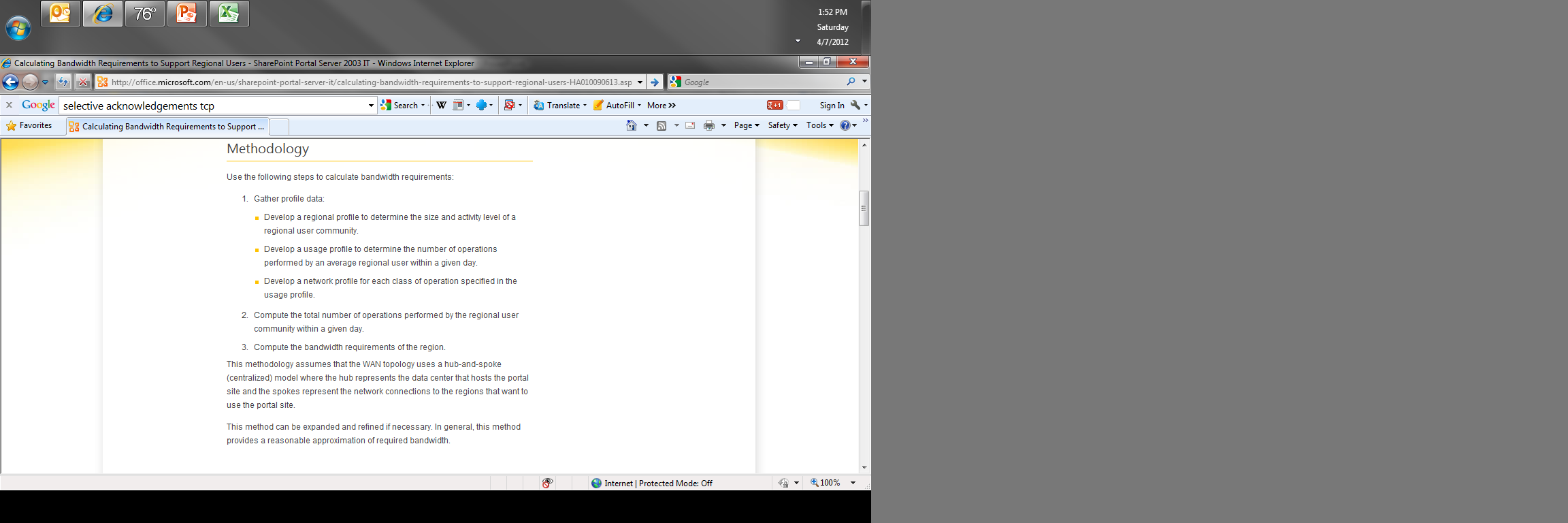 54
Copyright 2012-2013 Kenneth M. Chipps Ph.D. www.chipps.com
Bandwidth Needed Formula
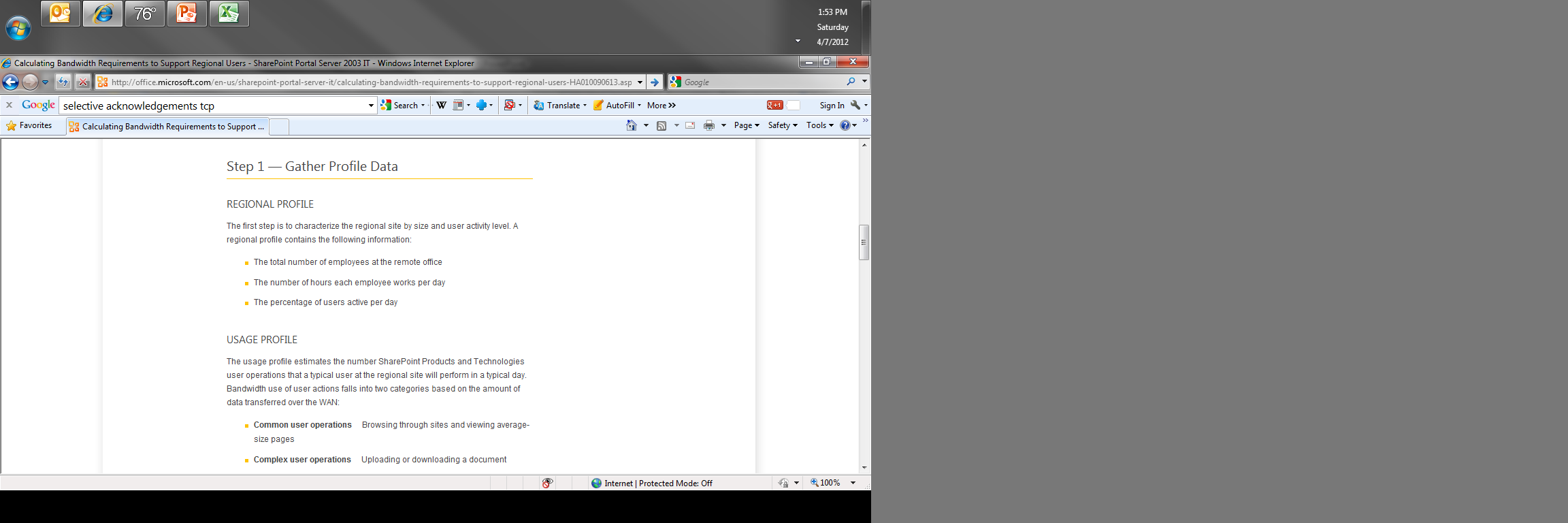 55
Copyright 2012-2013 Kenneth M. Chipps Ph.D. www.chipps.com
Bandwidth Needed Formula
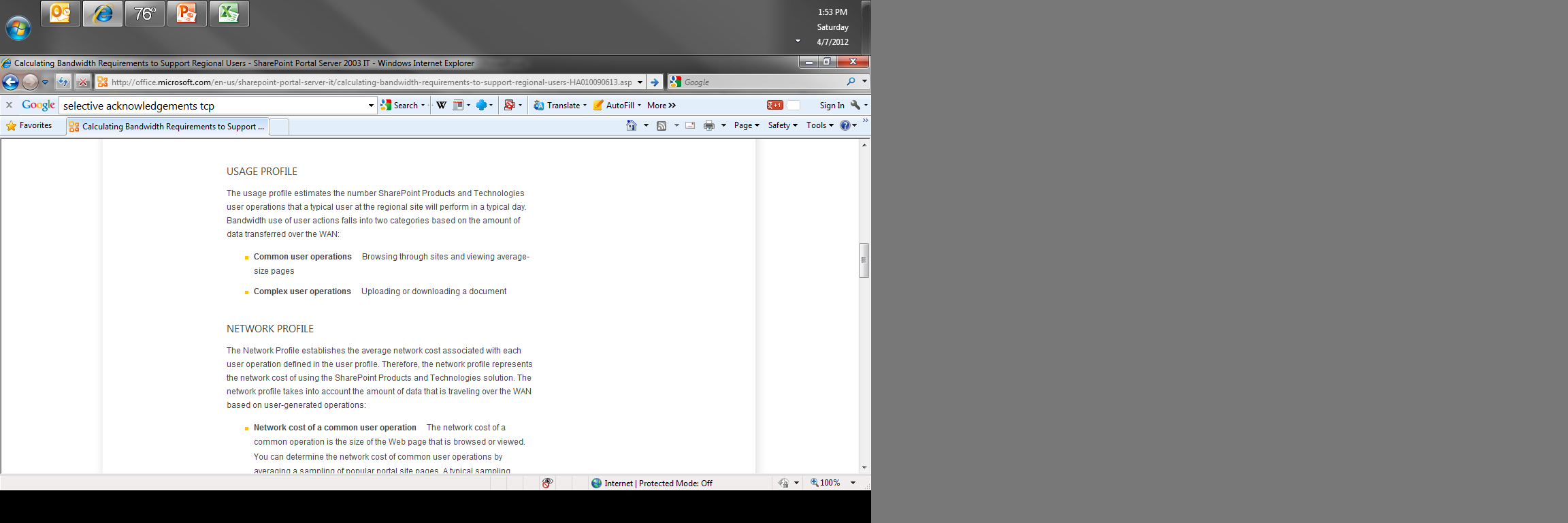 56
Copyright 2012-2013 Kenneth M. Chipps Ph.D. www.chipps.com
Bandwidth Needed Formula
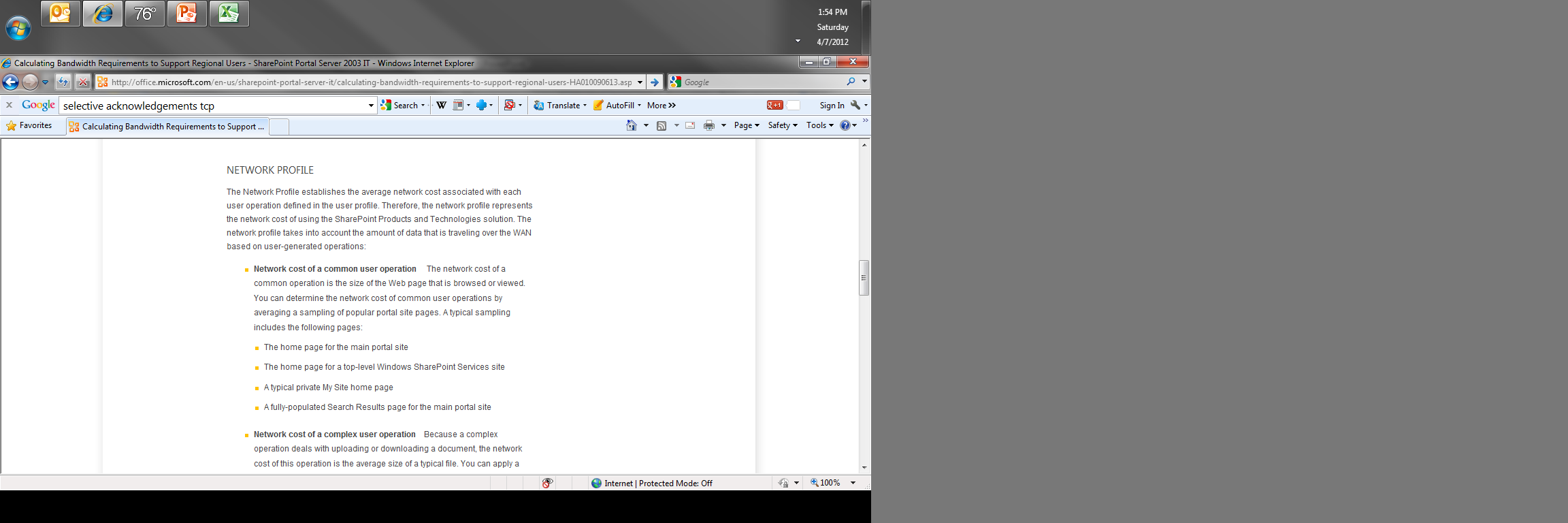 57
Copyright 2012-2013 Kenneth M. Chipps Ph.D. www.chipps.com
Bandwidth Needed Formula
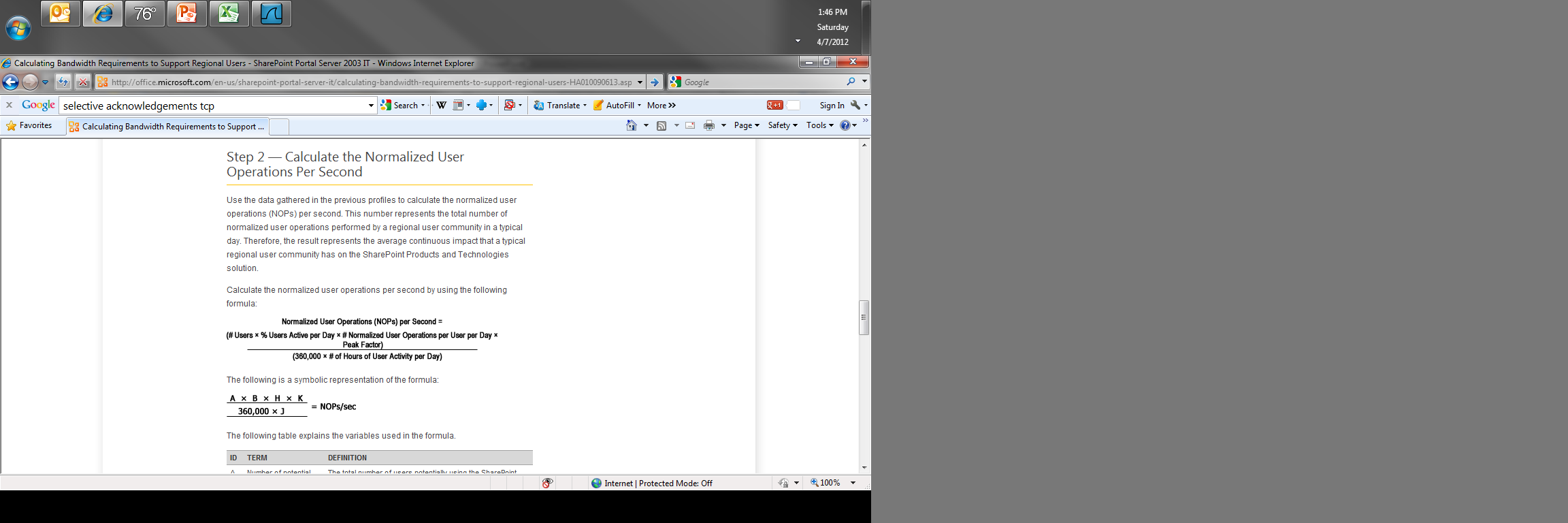 58
Copyright 2012-2013 Kenneth M. Chipps Ph.D. www.chipps.com
Bandwidth Needed Formula
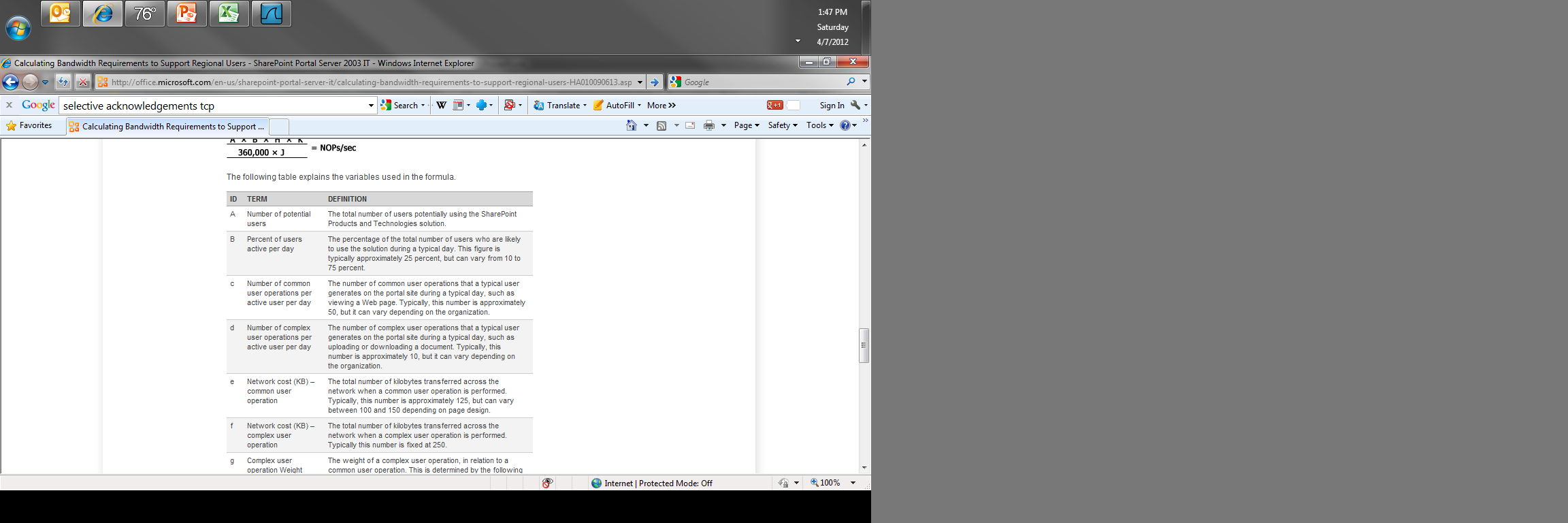 59
Copyright 2012-2013 Kenneth M. Chipps Ph.D. www.chipps.com
Bandwidth Needed Formula
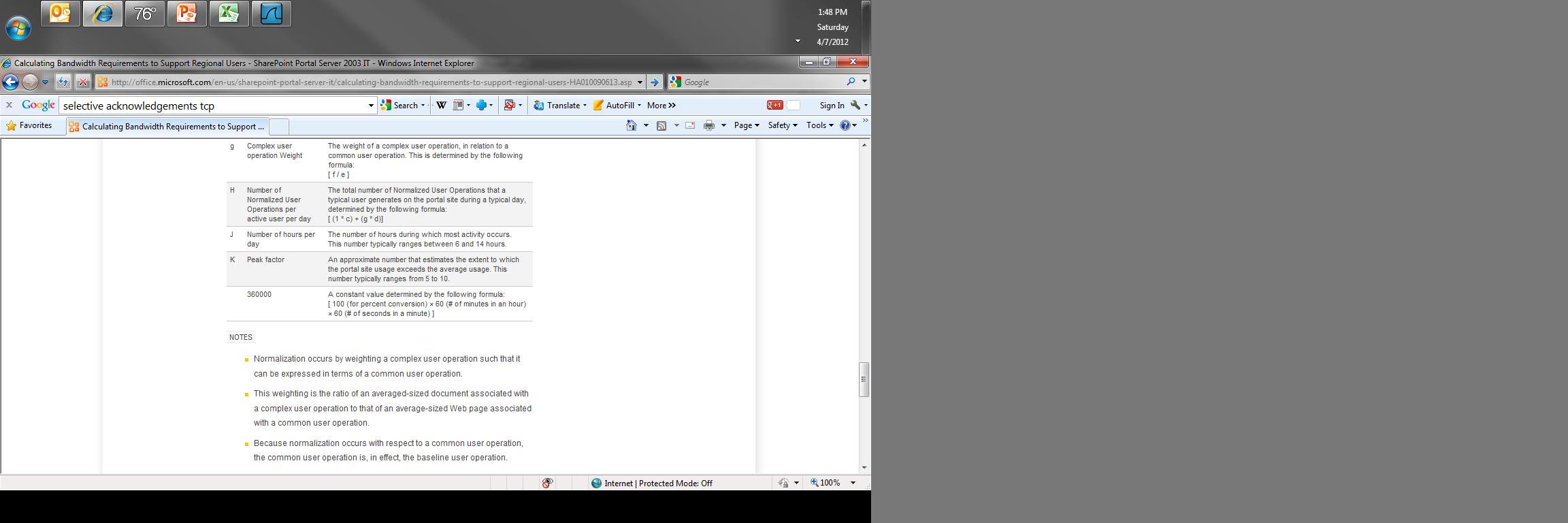 60
Copyright 2012-2013 Kenneth M. Chipps Ph.D. www.chipps.com
Bandwidth Needed Formula
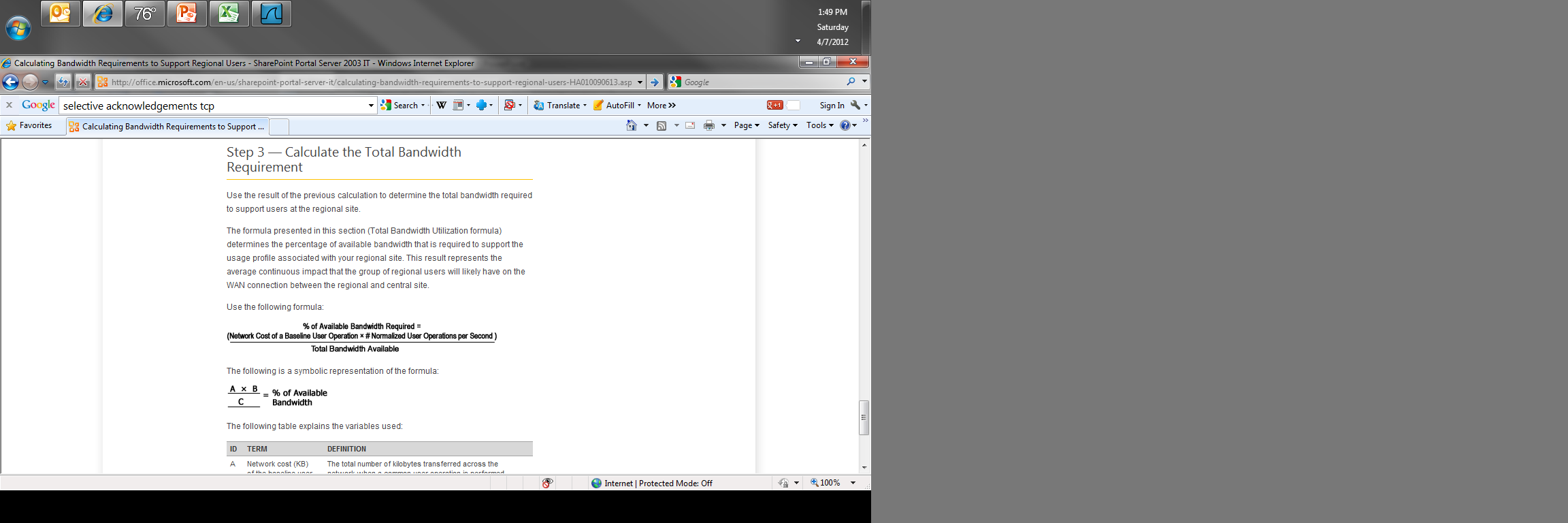 61
Copyright 2012-2013 Kenneth M. Chipps Ph.D. www.chipps.com
Bandwidth Needed Formula
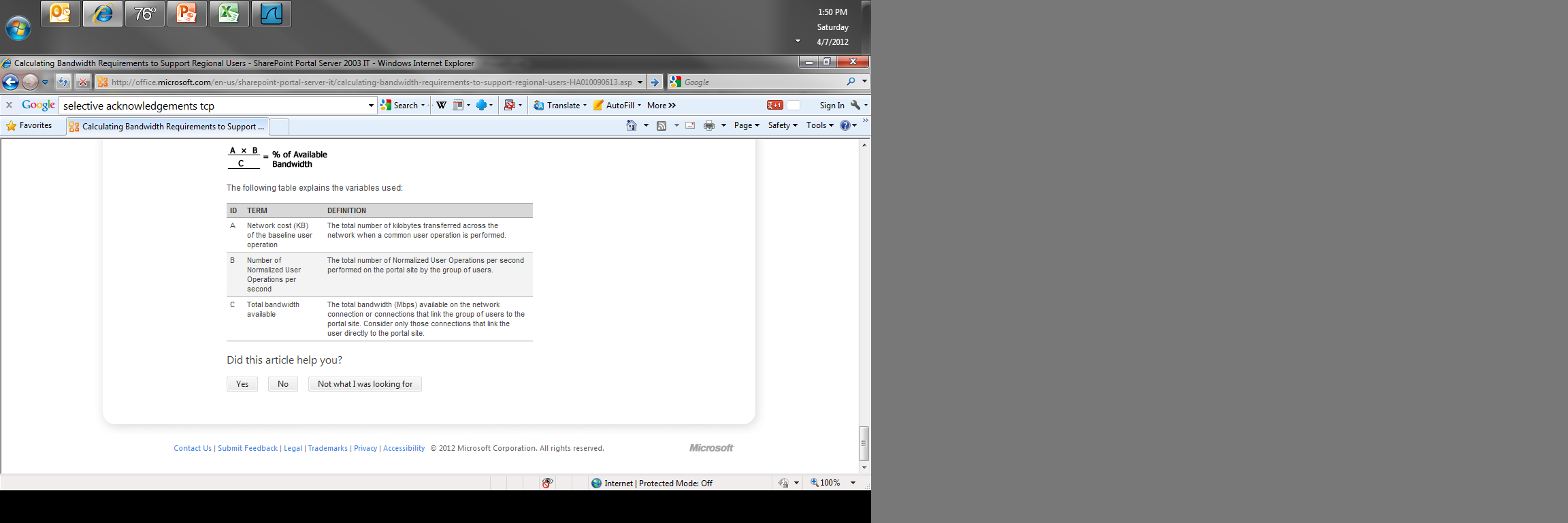 62
Copyright 2012-2013 Kenneth M. Chipps Ph.D. www.chipps.com
Bandwidth Optimization Devices
With these limitations to throughput in mind a typical solution is to add a bandwidth optimization device at each end of a WAN circuit
The devices increase throughput in one or more of these ways
63
Copyright 2012-2013 Kenneth M. Chipps Ph.D. www.chipps.com
Bandwidth Optimization Devices
Rather than have each device at a location advertise its own constantly changing window size, the device advertises a single window size shared by all the hosts on its side of the link
This also avoids severe reductions in window sizes and the resulting slow start as they come back up
64
Copyright 2012-2013 Kenneth M. Chipps Ph.D. www.chipps.com
Bandwidth Optimization Devices
Compression can be applied to the data crossing the link using any one of several forms
Now doing this introduces statefulness to what was a staleless network
By placing a box such as this at the end of a circuit it now intervenes in the end to end conversation between two hosts
65
Copyright 2012-2013 Kenneth M. Chipps Ph.D. www.chipps.com
Bandwidth Optimization Devices
This increases the complexity of the transaction
It makes high availability more difficult
It makes interoperability harder
The advantage is to make more efficient use of the - in comparison to LAN connections – low speed, high cost WAN connection
66
Copyright 2012-2013 Kenneth M. Chipps Ph.D. www.chipps.com
Jumbo Frames
Another way to increase the throughput is to use larger than normal frames called jumbo frames
The normal frame size these days is 1500 bytes as used by Ethernet
Most devices across a network path will send this frame size without fragmenting it
67
Copyright 2012-2013 Kenneth M. Chipps Ph.D. www.chipps.com
Jumbo Frames
In a reliable network, which all are these days, a larger frame size is more efficient as it reduces the overhead associated with each frame’s header and trailer
The fewer of these there are, the fewer headers needed
Of course if the network is unreliable this causes the retransmission of larger frames reducing throughput
68
Copyright 2012-2013 Kenneth M. Chipps Ph.D. www.chipps.com
Jumbo Frames
For this to work all the devices the frames will transit through must support this function
To implement this a single command is typically all that is required
For example on a Cisco switch it would be
interface gigabitethernet 4/1
mtu 9216
69
Copyright 2012-2013 Kenneth M. Chipps Ph.D. www.chipps.com
Trombone Effect
As shown below much of this material is from a series of articles in Network Word by Andy Gottlieb
In the 4 March 2013 article in the series he discusses what he calls the trombone effect
He describes it this way
70
Copyright 2012-2013 Kenneth M. Chipps Ph.D. www.chipps.com
Trombone Effect
The trombone effect is a big reason why Internet access from a branch is slow
It results from the hub-and-spoke architecture of a typical enterprise WAN, where access to the Internet is done only from headquarters or a tiny number of data centers
71
Copyright 2012-2013 Kenneth M. Chipps Ph.D. www.chipps.com
Trombone Effect
So traffic between a branch user and an Internet-based site is backhauled over the corporate MPLS WAN, through the data center, then tromboned through to its Internet destination, then back to that data center, and finally is sent back over the corporate WAN to the original site
72
Copyright 2012-2013 Kenneth M. Chipps Ph.D. www.chipps.com
Trombone Effect
Obvious problem number one with this type of network design is the huge increase in latency experienced by users at remote locations accessing sites on the Internet
The tromboning can add 30 to 80 milliseconds of access latency for U.S. branch users, even when the private MPLS links being used are not congested
73
Copyright 2012-2013 Kenneth M. Chipps Ph.D. www.chipps.com
Trombone Effect
Depending on the internal WAN design, the additional latency can be even greater for international locations
Problem number two is that those internal MPLS links frequently will be congested
74
Copyright 2012-2013 Kenneth M. Chipps Ph.D. www.chipps.com
Trombone Effect
Because MPLS is so expensive, the links are often not very big at 1.5 Mbps to 4 Mbps typically and so can easily become congested when 2 or more users are accessing anything – intranet servers or public Internet-based resources – simultaneously
75
Copyright 2012-2013 Kenneth M. Chipps Ph.D. www.chipps.com
Trombone Effect
Since even those enterprises with good QoS policies will rarely prioritize traffic to or from the Internet, performance of any Internet-based application can become very sluggish from the additional 100 to 200 milliseconds of latency, and also the packet loss experienced, when the internal links become congested
76
Copyright 2012-2013 Kenneth M. Chipps Ph.D. www.chipps.com
Trombone Effect
For casual web surfing, this might not be much of a problem, but when using SaaS or public-cloud based services for important or mission-critical applications, this can easily be the difference between an acceptable application experience and an unusable one
77
Copyright 2012-2013 Kenneth M. Chipps Ph.D. www.chipps.com
Trombone Effect
This arrangement is unlikely to change as allowing Internet access from each branch location directly to the Internet makes security management much more difficult
It is also likely to be more expensive overall
Let’s look at an example of this where we trace route from a host in Fort Worth to a web server outside of Washington DC
78
Copyright 2012-2013 Kenneth M. Chipps Ph.D. www.chipps.com
Trombone Effect
The route should look like this where it goes from Fort Worth straight to Washington DC
79
Copyright 2012-2013 Kenneth M. Chipps Ph.D. www.chipps.com
Trombone Effect
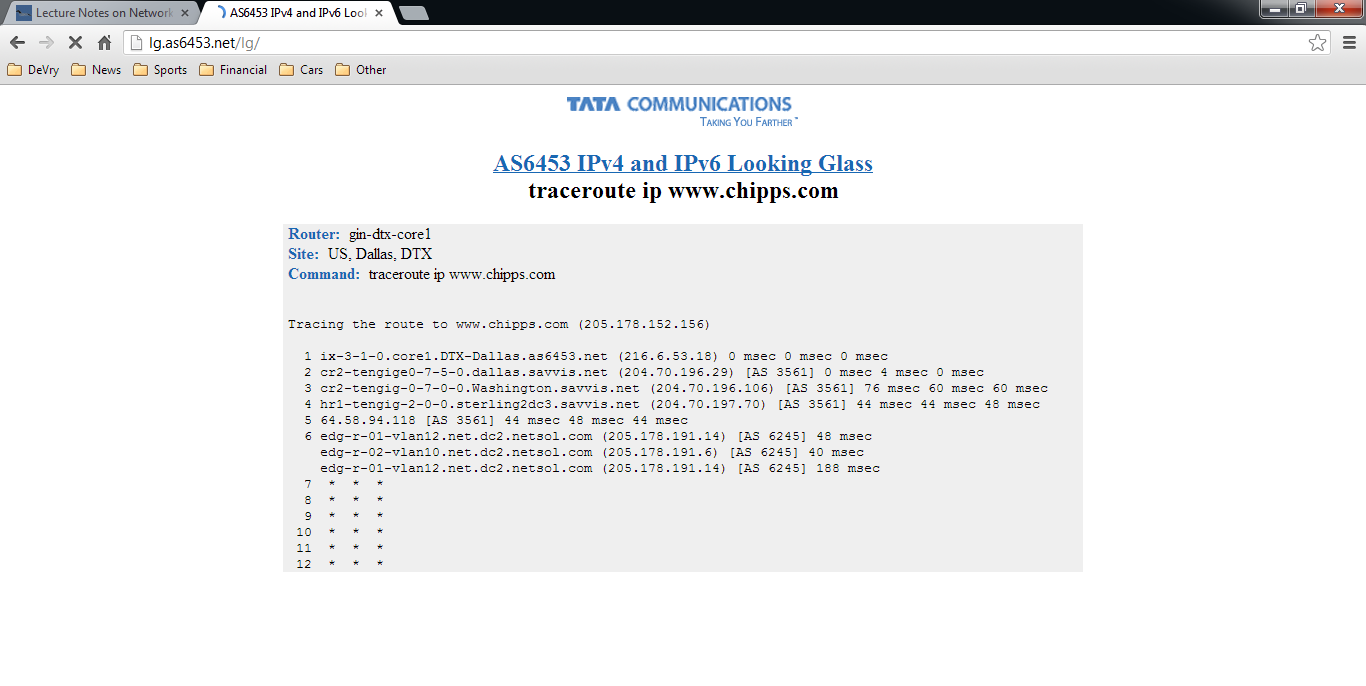 80
Copyright 2012-2013 Kenneth M. Chipps Ph.D. www.chipps.com
Trombone Effect
Instead it goes to the headquarters in Chicago and then out to the Internet
Notice the massive number of hops it takes, especially inside the private address network space
As you see they delay is much longer with this trombone routing
81
Copyright 2012-2013 Kenneth M. Chipps Ph.D. www.chipps.com
Trombone Effect
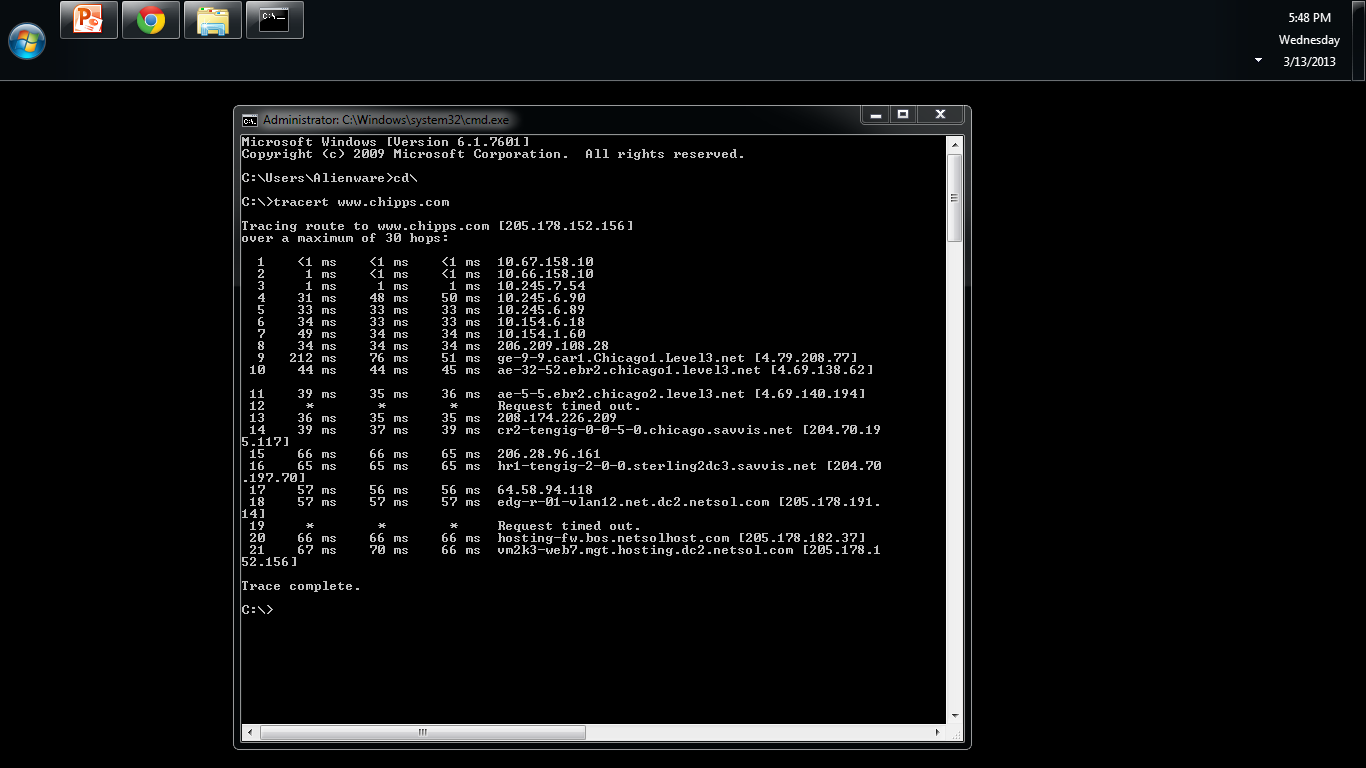 82
Copyright 2012-2013 Kenneth M. Chipps Ph.D. www.chipps.com
Sources
Much of this information is from a series of articles by Andy Gottlieb that appeared in Network World in 2012
This series of articles should be consulted for two other ideas he advances where the Internet is substituted for a private circuit and multiple circuits are combined which he calls
83
Copyright 2012-2013 Kenneth M. Chipps Ph.D. www.chipps.com
Sources
As Gottlieb says
Network as a Service
Network as a Service allows the use of Internet connections rather than requiring MPLS connections, giving you the bandwidth savings and application acceleration benefits that technology offers at the same time, without the high cost of MPLS
84
Copyright 2012-2013 Kenneth M. Chipps Ph.D. www.chipps.com
Sources
WAN Virtualization
WAN Virtualization allows enterprises to aggregate WAN connections to augment or replace MPLS links, using any kind of Internet bandwidth, including inexpensive broadband connections like cable or DSL at branch locations
Since Internet bandwidth via broadband or at colocation facilities cost a tiny fraction of what MPLS does per megabit, enterprises can get 30 to 100 times the bandwidth per dollar versus buying more MPLS bandwidth
85
Copyright 2012-2013 Kenneth M. Chipps Ph.D. www.chipps.com